Natural Heritage
Poland
What exactly is Natural Heritage?
Definiton
Natural Heritage refers to natural features, geological and physiographical formations and delineated areas that constitute the habitat of threatened species of animals and plants and natural sites of value from the point of view of science, conservation or natural beauty.
Source:UNESCO Institute for Statistics, 2009 UNESCO Framework for Cultural Statistics and UNESCO, Convention Concerning the Protection of the World Cultural and Natural Heritage, 1972.
So what does Natural Heritage really include?
Countrysides
Natural Environment (biodiversity, geodiversity)
Cultural Landscapes (natural features that may have cultural attributes)
Private and publicly protected natural areas
Zoos, aquaria and botanical gardens
Natural habitat, Marine Ecosystems, Sanctuaries, Reservoirs etc.
Examples in Poland
Białowieża Forest (Puszcza Białowieska)
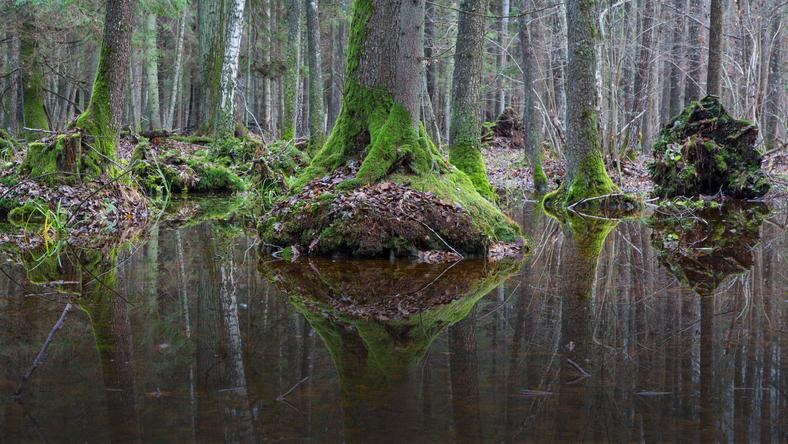 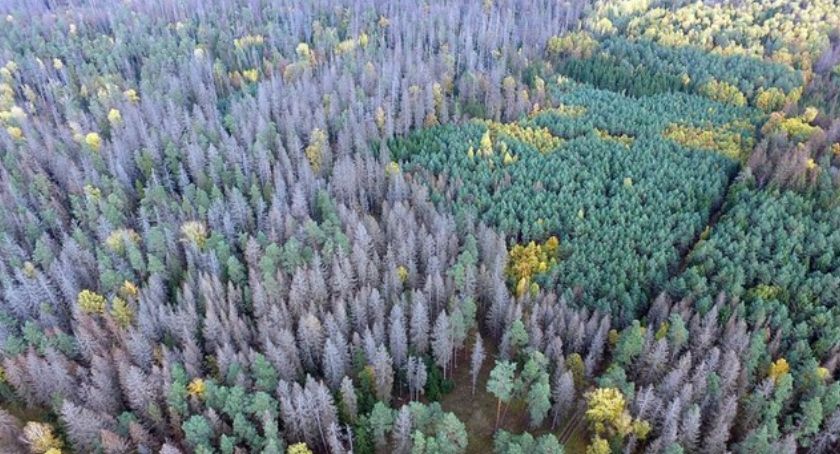 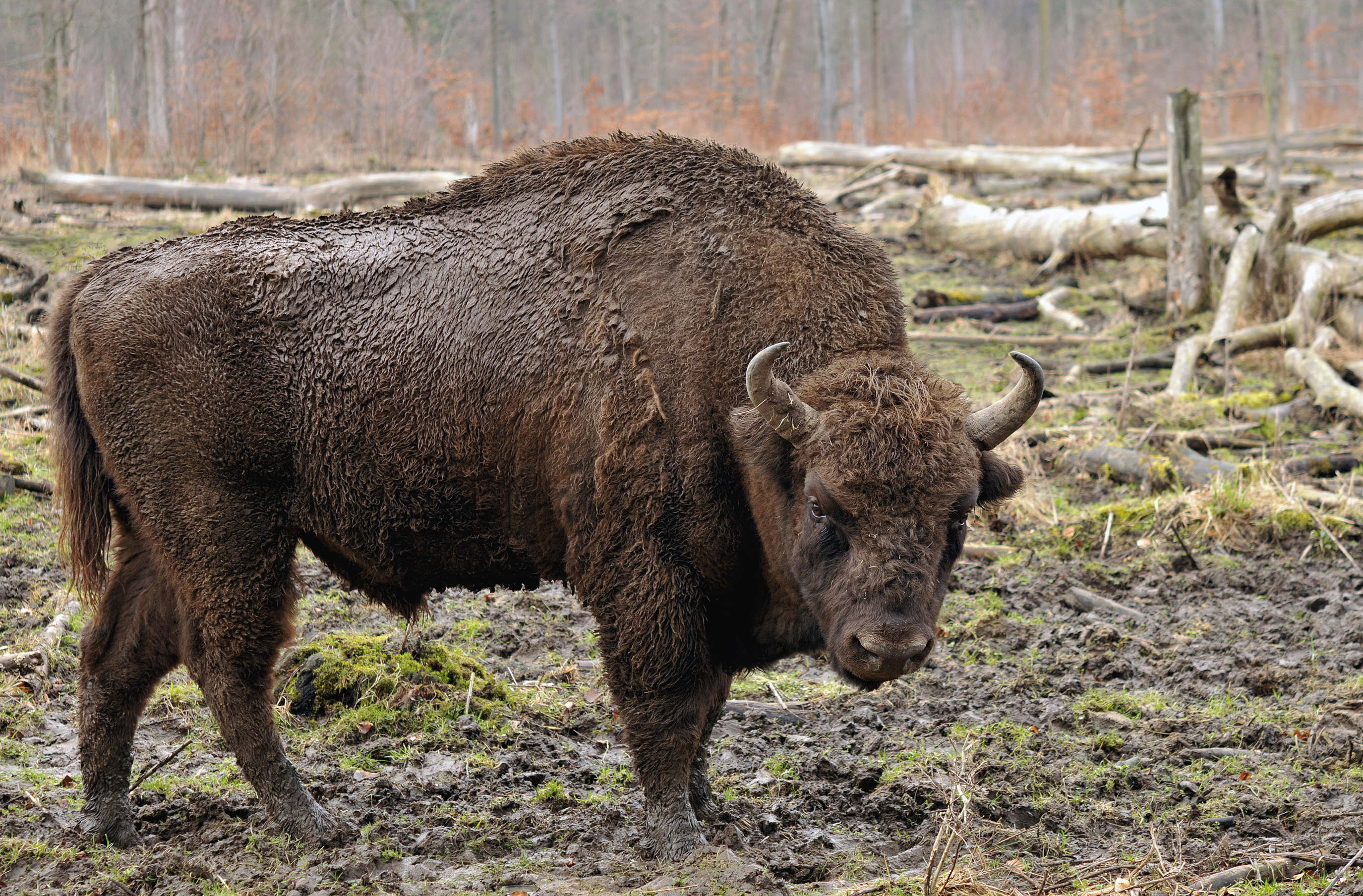 Stołowe Mountains (Góry Stołowe)
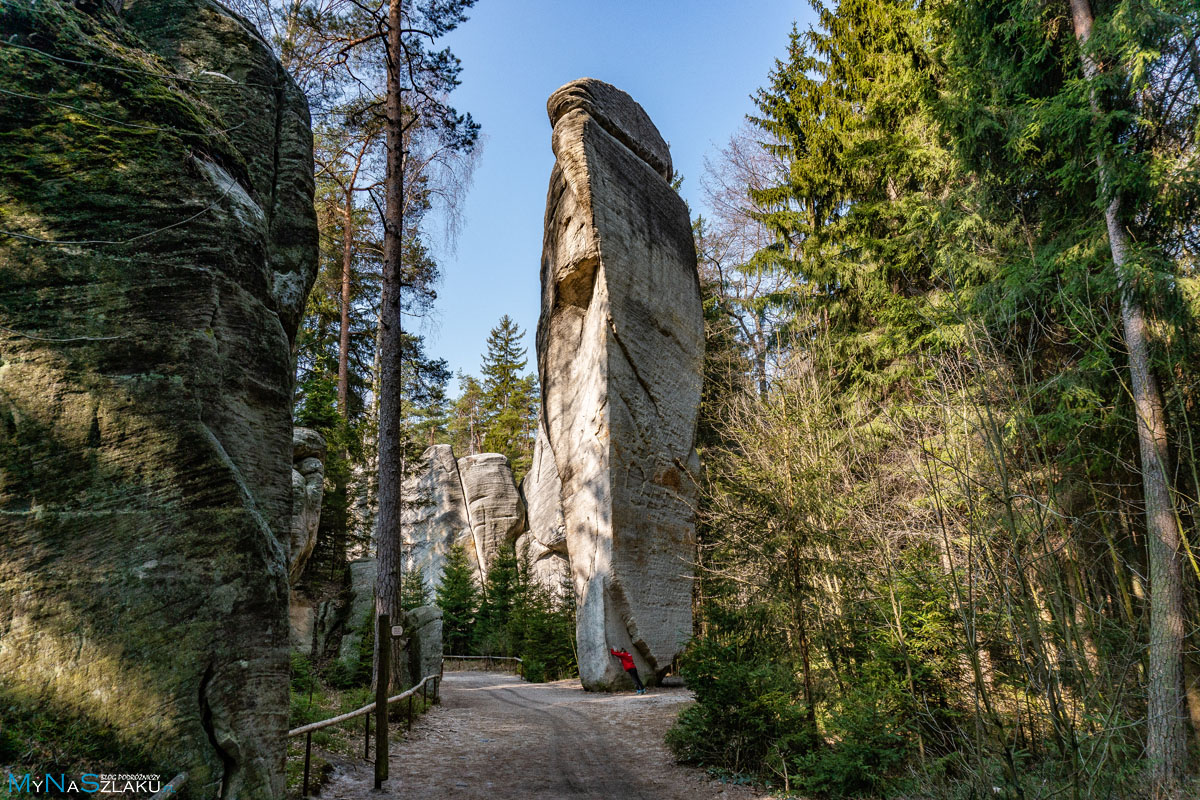 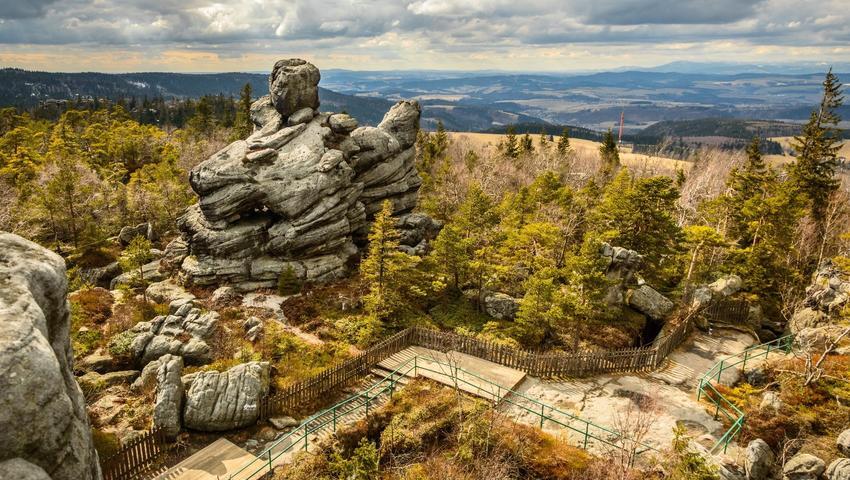 Dąb Bartek
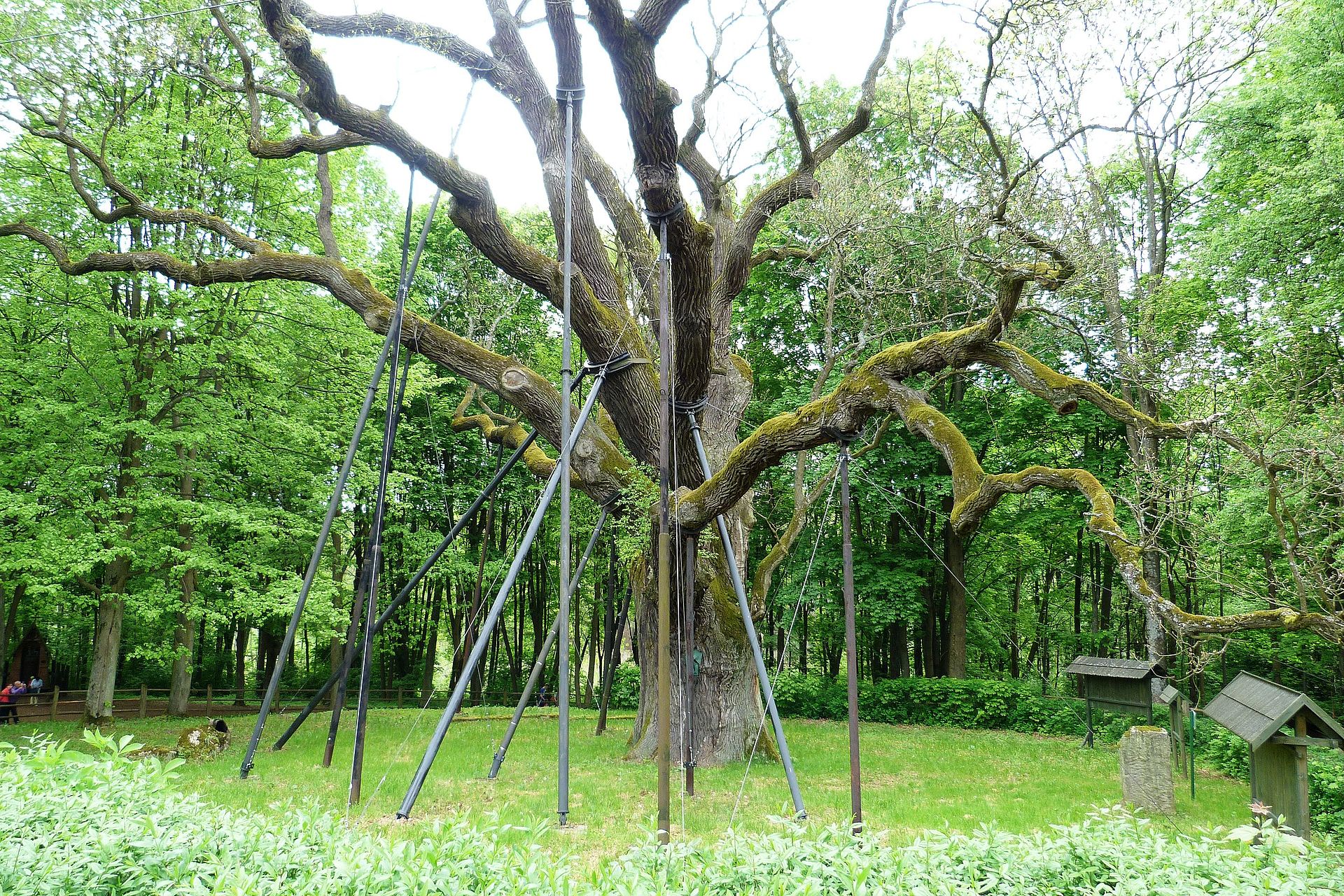 The 33,5-metre tall Bartek measures 970 cm at CBH (circumference at breast height) and 13.5 metres in girth at its base. Its crown spreads about 40 metres.
Vistula Spit (Mierzeja Wiślana)
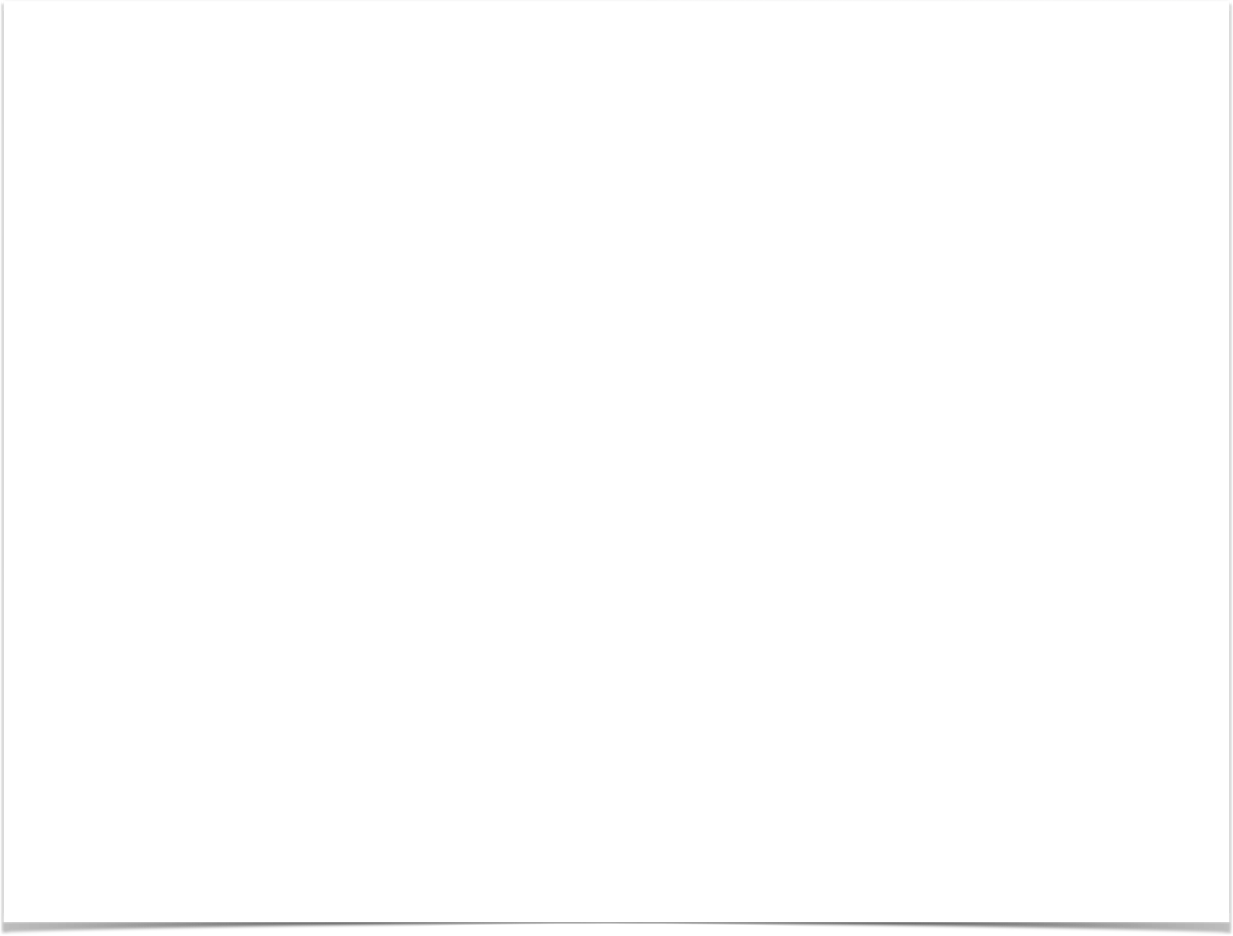 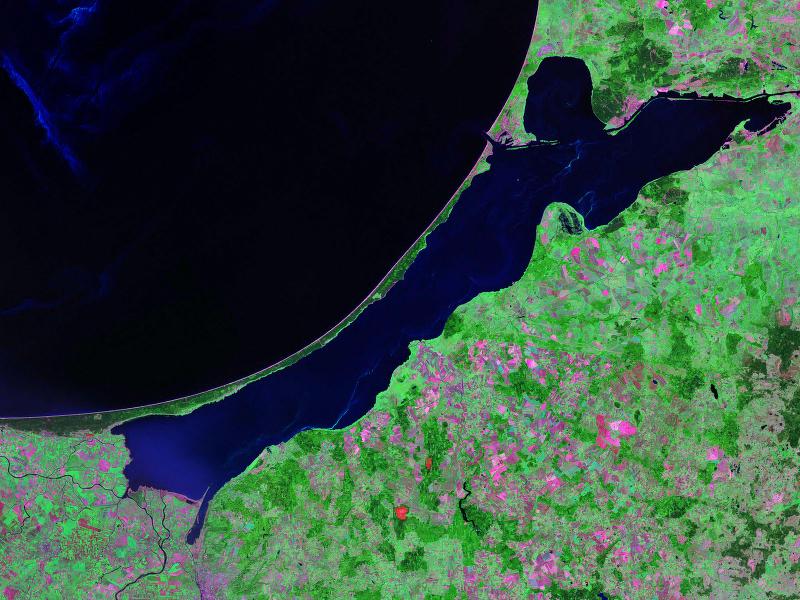 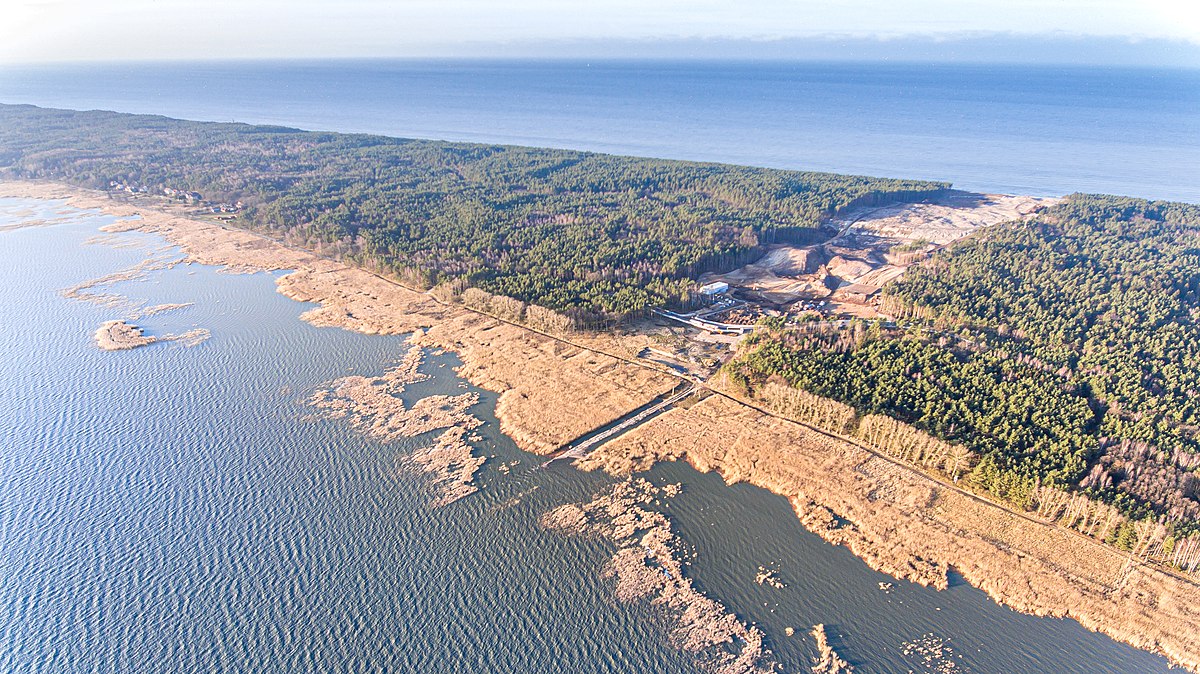 Ojców National Park
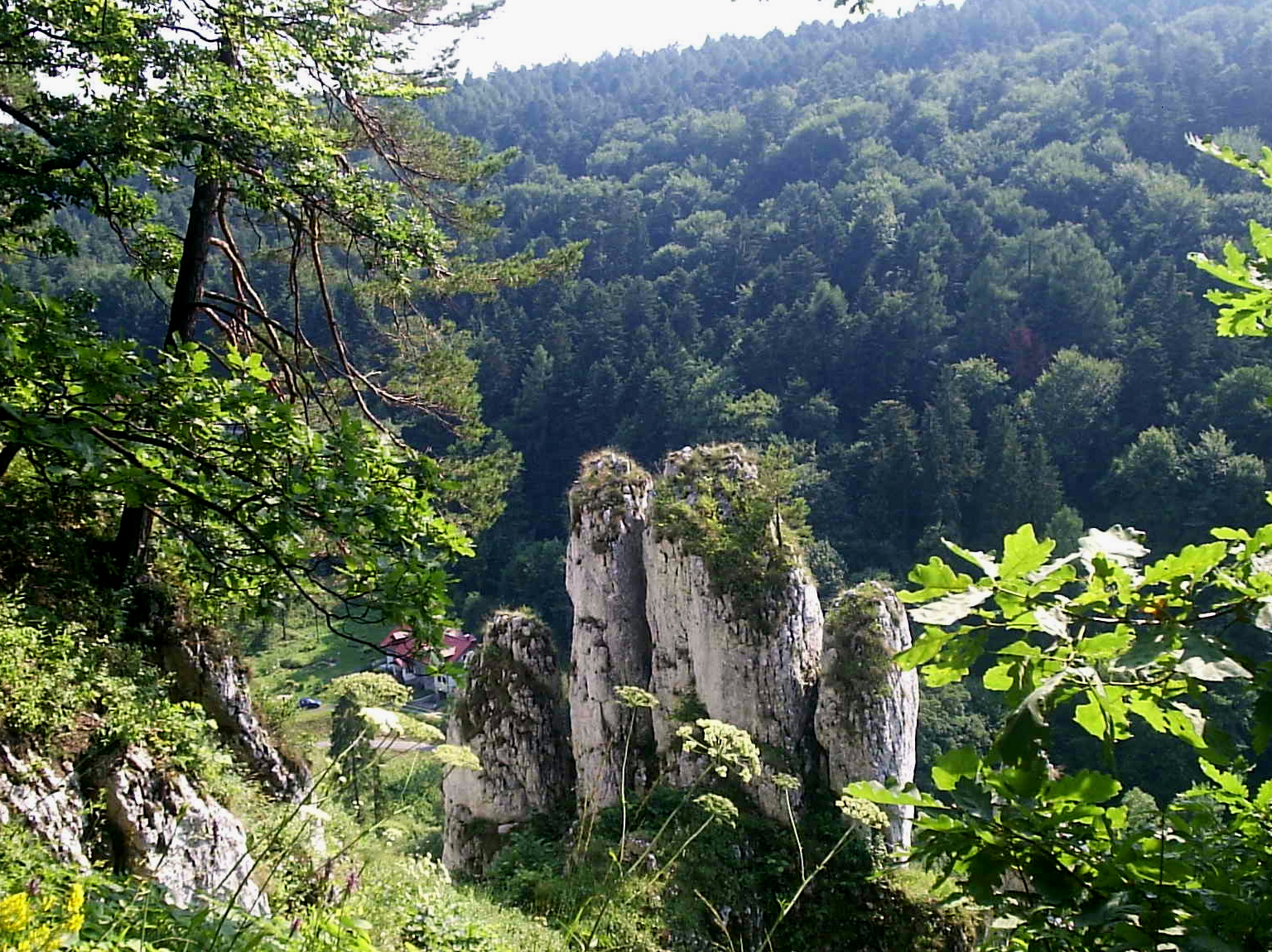 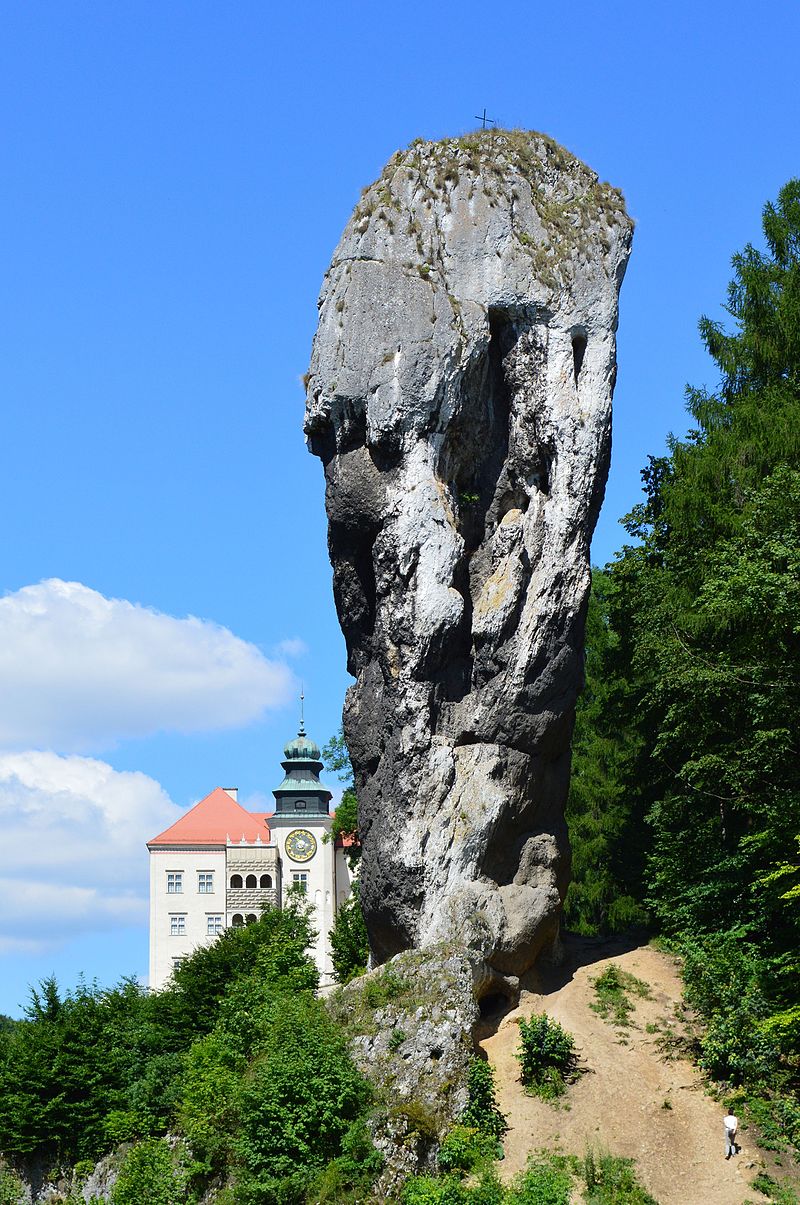 Thank you for your attention :)